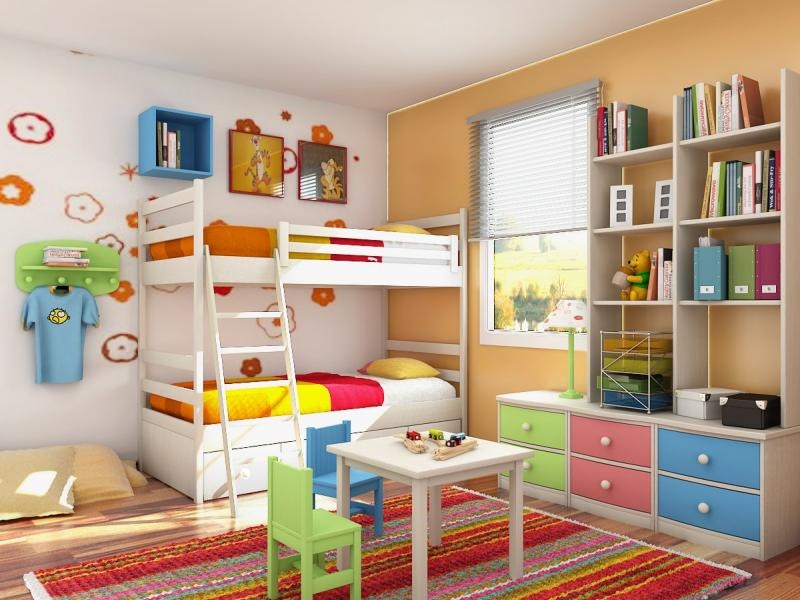 Детская комната
-длина 4 метра
-ширина 3 метра
-высота 3 метра
      Используемые материалы 
Пол : линолеум, ламинат, паркет
Потолок: краска, ламинированная плитка
Стены: обои, краска
Сколько вариантов обновлённой комнаты можно 
получить используя эти материалы ?
Линолеум
Сфера применения 
 Бытовой линолеум используют для настилки в кухнях, прихожих, и жилых 
комнатах. Кроме того, нередко бытовой линолеум применяют в образовательных 
и здравоохранительных учреждениях.
 
Преимущества 
 Бытовой линолеум долгие годы остается бессменным лидером среди напольных 
покрытий благодаря относительно невысокой стоимости, простоте в монтаже и 
уходе, огромному ассортименту расцветок и отличным гигиеническим качествам.
 Бытовой линолеум привносит ощущение уюта сразу после настилки и имеет 
хорошие тепло и звукоизоляционные свойства.

 Недостатки 
 По износостойкости, эстетичности и ряду других характеристик бытовой 
линолеум уступает более дорогостоящим видам напольных покрытий, таким как 
паркет, пробковое покрытие или керамическая плитка.
Ремонт пола
Страна производства: 	 Россия 
  Общая толщина: 	 3,5 мм 
 Толщина защитного слоя: 	 0,3 мм
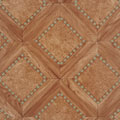 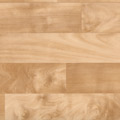 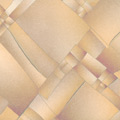 Bora
Canada
Colibri
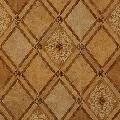 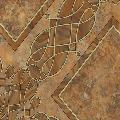 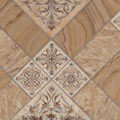 Rondo
Venezia
Luara
Цены на линолеум
Задание
Выберите линолеум в соответствии с размерами комнаты. Рассчитайте цену  приобретённого линолеума.
Покраска потолка
Краска предназначена для отделочных работ внутри помещения. Работы проводят по бетону, кирпичу, штукатурке, дереву, ДВП, ДСП, оштукатуренным или ранее окрашенным поверхностям. 
Расход: 150 г на кв. м при однослойном покрытии.
Задание
Сколько банок краски необходимо для 
трёхкратной покраски потолка ?
Задание
Сколько рулонов обоев необходимо для
оклейки комнаты ? В комнате имеется 
дверной проём площадью – 16000 кв.см
 и оконный проём площадью
 3000 кв.см. 
Рулон имеет  длину 10 м и ширину 1 м.
Задание
Сколько вариантов в порядке рассаживания
 гостей и мастеров за нашим столом ?